Faculty Attitudes towards Plus/Minus Grading
Group G:
Hye Jung Cho, Erica Choi, Dong Seob Kim, John Shoup, Aeina Garg
Outline
Topic of the Research
Motivation
Progress
Sample Selection
Survey Set Up & Contacting Respondents
Pretest Results & Changes
How to deal with Nonresponse issue
Conclusion
Faculty Attitudes toward Plus/Minus Grading
Motivation

GPA: one of the strongest tool for getting a job
Carnegie Mellon Univ. Average GPA lower than that of the Nation
Compare with previous survey done by previous 36-303 class on students attitude
Questionnaire
Demographic Questions 
Age, title, etc.
Experience Questions
15. Have you implemented +/- grading at CMU (for mid- semester grades or for students’ reference, etc.)
Opinion Questions
20. Do you think +/- grading will increase or decrease students’ chances of getting a job?
Progress
Created survey questions
Revised survey questions based on pre-test
Randomly selected 578 professors from our sample population
Planning on distributing the survey to selected faculties via e-mail
Sample Selection
Sample Frame
Professors who are teaching at least one course in Spring 2011
Sample Size


We assumed z=0.96, ME=0.05, SD=0.5
n≥289 => sample at least 578 faculties
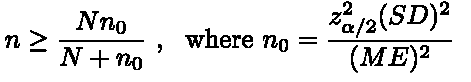 Sample Selection (cont’d)
Simple Random Sampling
Randomly selected 578 professors from the pool of 1147 professors
Numbered each faculties
Used R to generate 578 random numbers
Advice for the future
Stratify faculties by department or school
Different survey method; face to face
Survey set up & contacting respondents
The survey is in a questionnaire format 
24 questions total from SurveyMonkey
Demographic & Experience & Attitude Questions
https://www.surveymonkey.com/s/6T85PJZ
Respondents are contacted via Andrew mail
CMU Directory & Department information
3 emails total: sent to every 578 samples
Pretest Results & Changes
Pretest Results
Randomly selected 20 faculties and asked them to fill out the survey
Response Rate was extremely low 
Length of the question & Type of the question (Open-ended)
Changes
Wording of the question
Type of the question: multiple choice
Questionnaire
Nonresponse Rate
Nonresponse- arises when the respondent data differs from the target population
Randomly selected 578 professors from the pool of 1147 professors
We are assuming a response rate of 50%, 285 professors
Spread Across all Departments proportionally
Variables that could be used to distinguish nonresponders:
Age
Department
Years Taught
Education
Countering Nonresponse Rate
Required all the necessary information, to prevent confusion between respondents and nonrespondents
Procedures to overcome nonresponse
Follow Up Survey Reminder (Tailored to Respondent)
Persuade the Interviewee
Send reminder emails about the survey
Overcoming Non Response
Nonresponse Challenges

Failure to deliver the survey request
Refusal to Participate
Inability to Participate
Successes
Delivered all survey requests successfully (no failure to deliver the survey request)
Quicker survey to reduce refusals because of time constraints
Professor selection reduces inability to provide requested data (due to professor requirements)
CONCLUSION- Future Work
Left to do…
-send out emails to the randomly selected sample, with a link to the survey
-wait for a week to see if close to 289 (required response rate) of the 578 participants have responde
if this is not the case, we will send them a reminder, and thereafter follow up with them face to face
-cut off data collection once we have 289 respondents
-store the data in excel
CONCLUSION--Future Work
Post-processing and Analysis…
-we will explore different relations among the variables
	-which professors who previously taught at a +/- institution did/did not support +/- grading at CMU
	-how old were these professors; which dept, etc
-see what percent of the current faculty supports +/- grading system (and whether it is statistically significant)
-decide if the data needs to be stratified by school or department (depending on similarities within schools or certain departments)
-Finally, compare the responses and results from CMU faculty to the results and responses of CMU students with regard to the +/- grading system at CMU (found by previous 303 students)